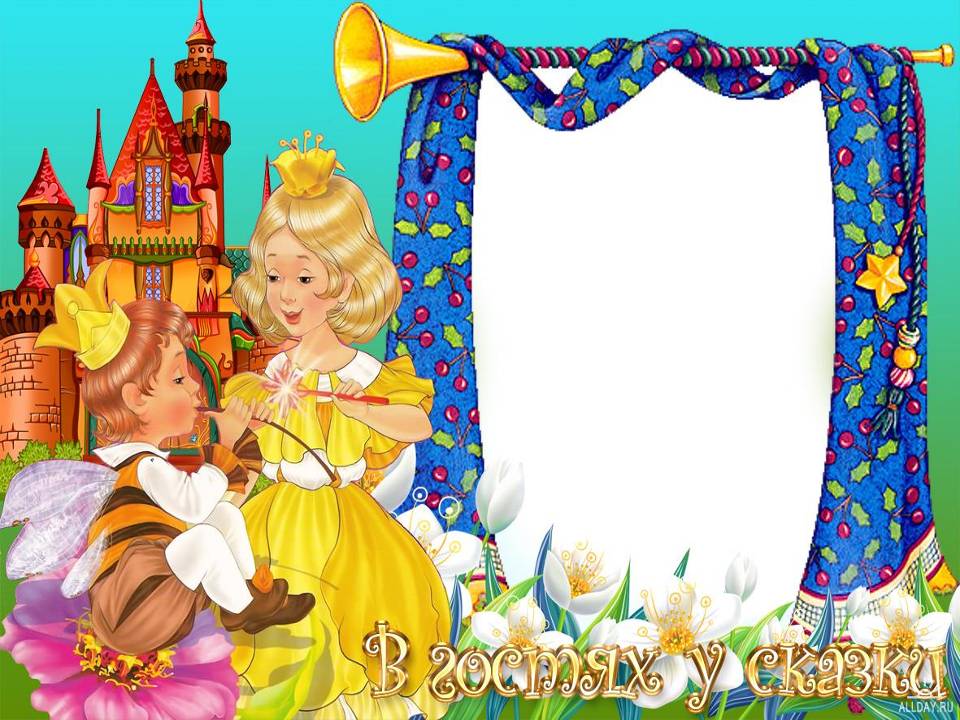 Математика
3 класс
УМК «Школа России»
Презентацию  подготовила:
Учитель начальных  классов
Исаева Руслана Николаевна
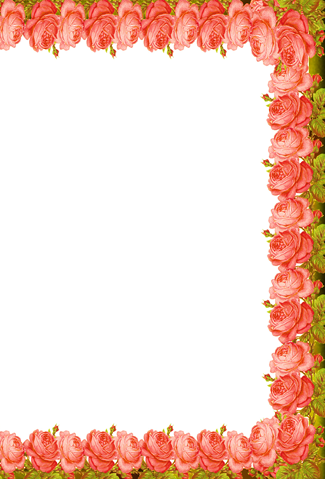 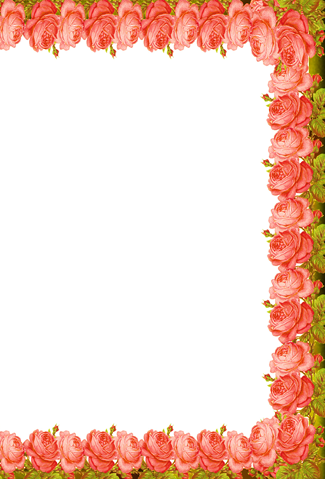 Все расселись по местам, никому не тесно,По секрету скажу вам: «Будет интересно!
Будем мы считать, писать, и решать задачи,Чтоб сегодня, как всегда, в руки шла удача».
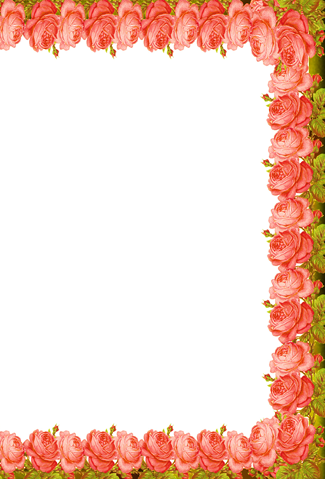 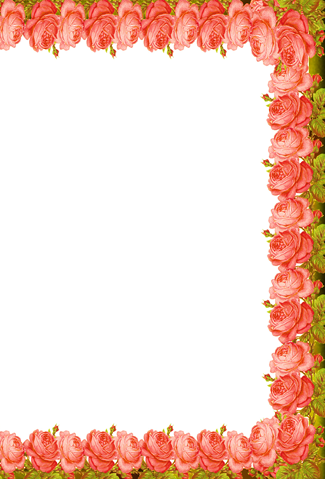 Девиз  нашего  урока: 
 
«С хорошим настроением принимайся за работу!»
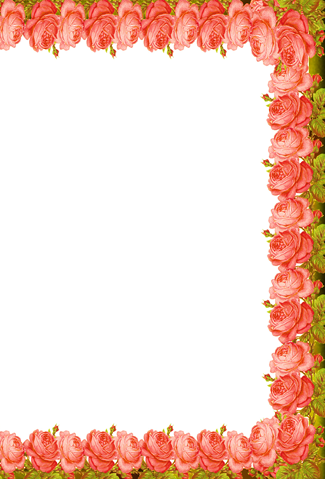 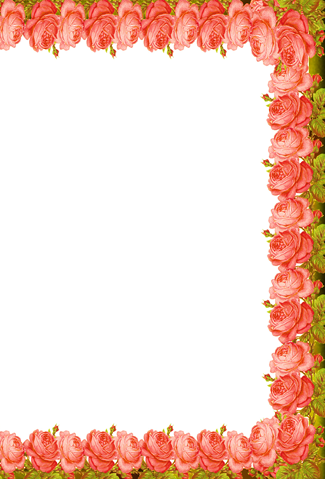 69
Минутка  чистописания
Почему  это число загадочное?
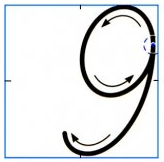 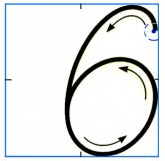 6,9,69,…
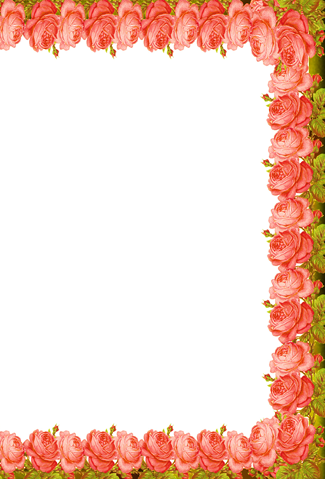 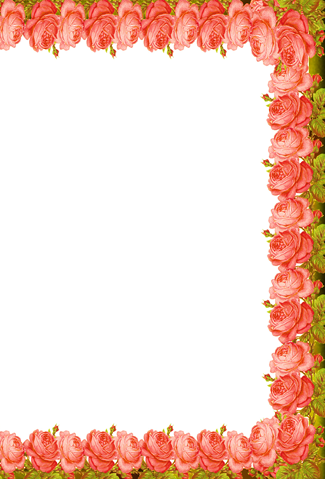 Продолжить ряд
2
4
6
2, 4, 8, 14,…, …,….
22
32
44
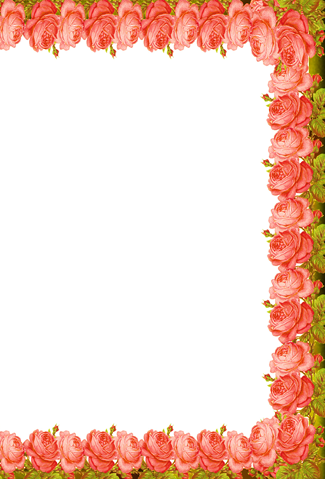 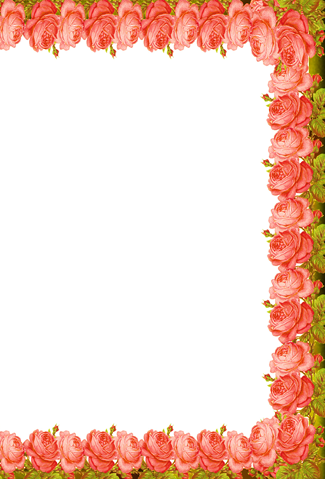 Считаем устно
: 2
· 5
9
18
· 3
45
6
- 15
: 4
30
24
: 5
· 3
6
8
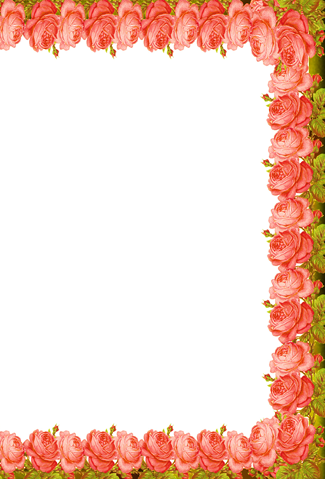 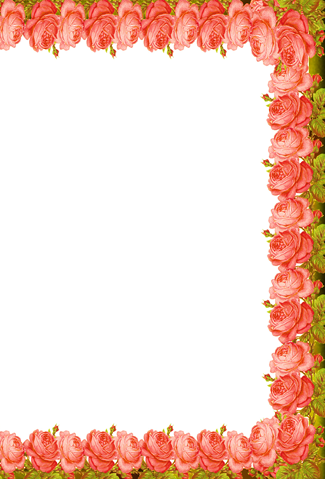 Повторение
2    1     4      3
(52-20:5)-24:8=
45
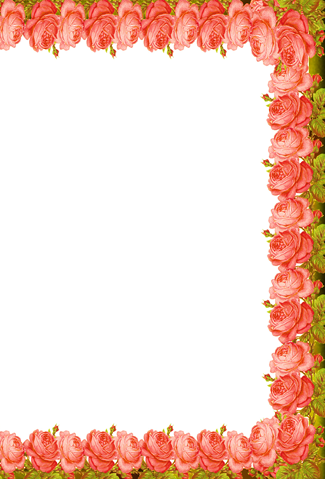 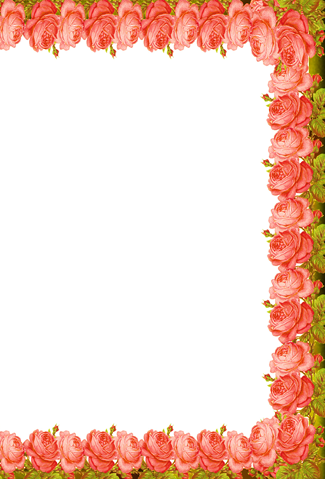 Кто это?
Я на балу никогда не бывалаЧистила, мыла, варила и прялаКогда же случилось попасть мне на балТо голову принц от любви потерял.
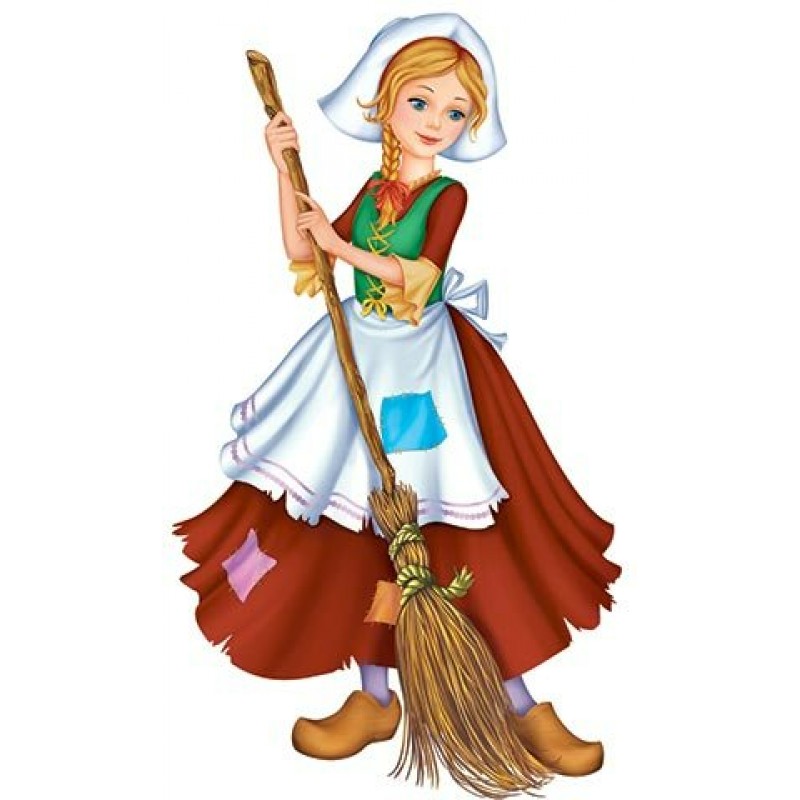 Золушка
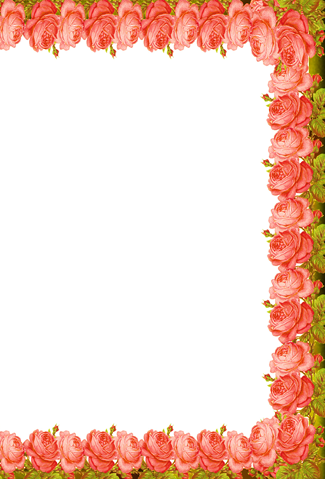 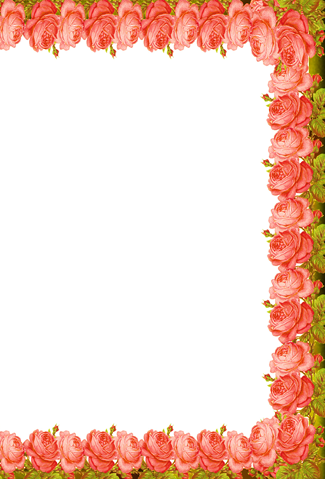 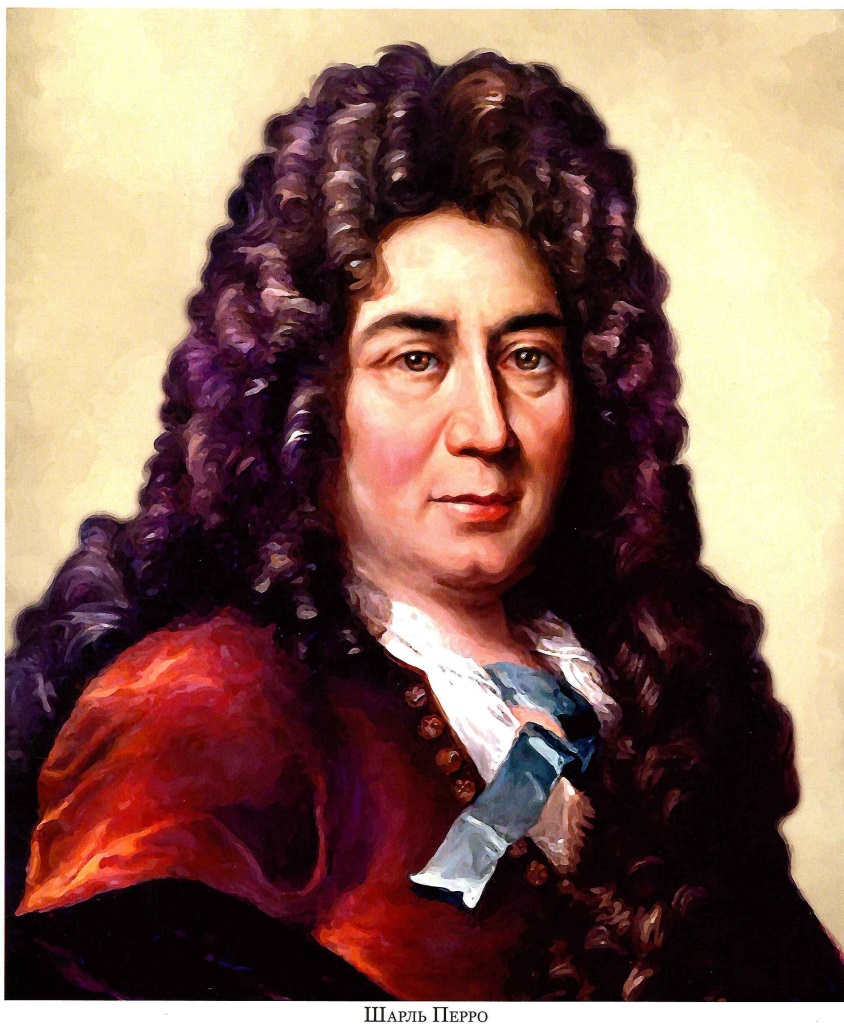 Шарль Перро
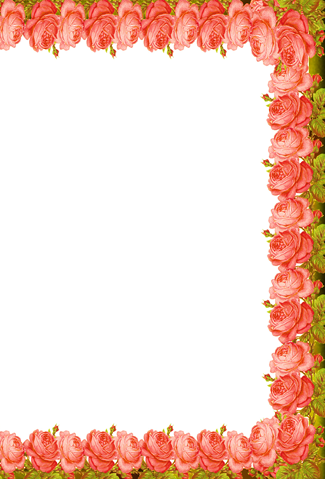 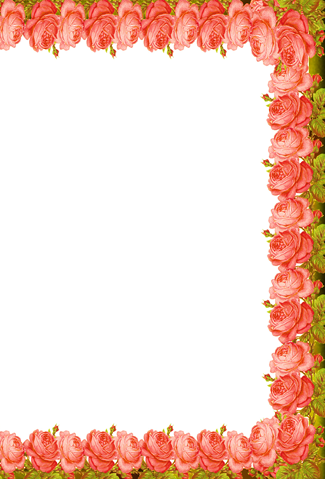 Объяснить значение слов:
придворные
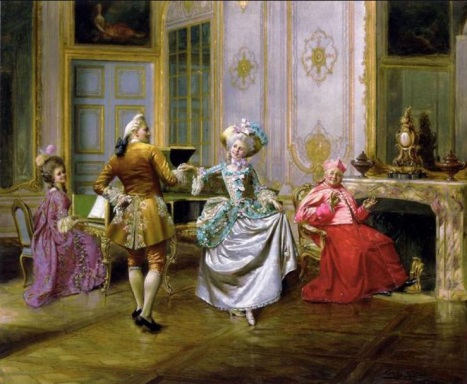 стражники
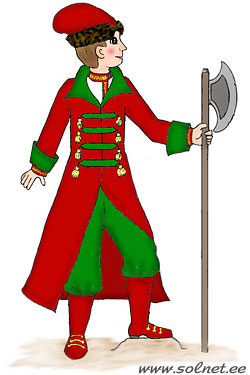 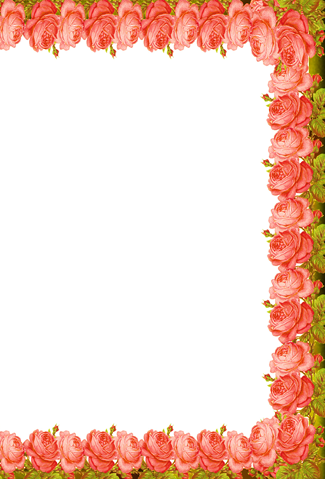 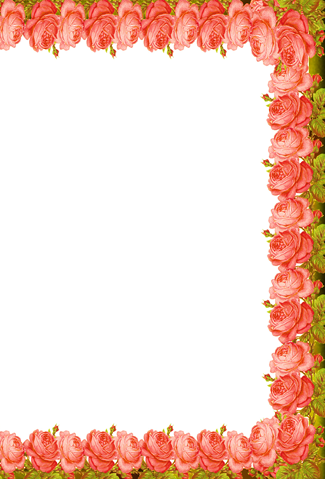 Объяснить значение слов:
кучер
карета
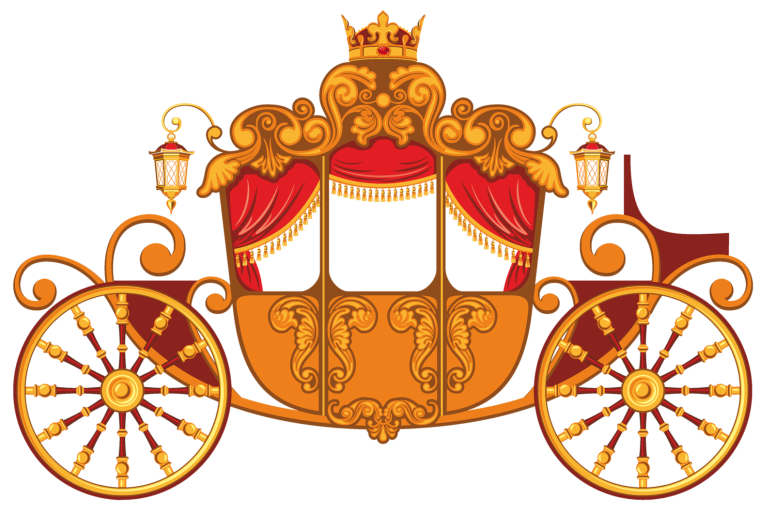 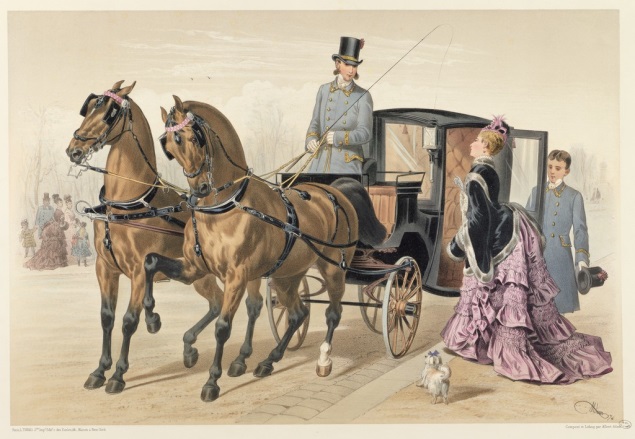 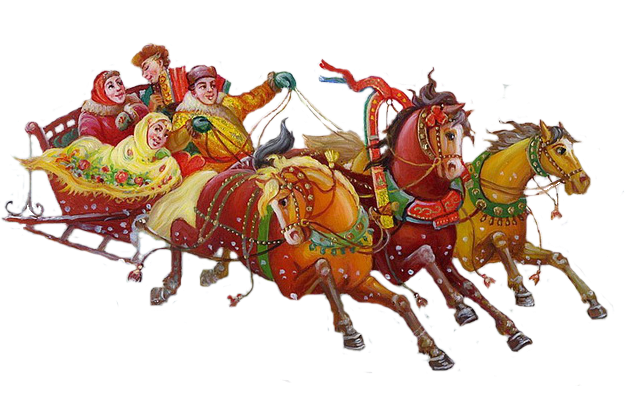 упряжка
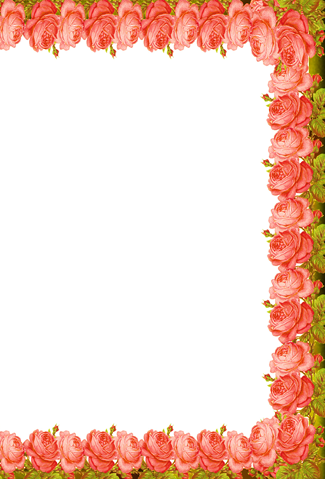 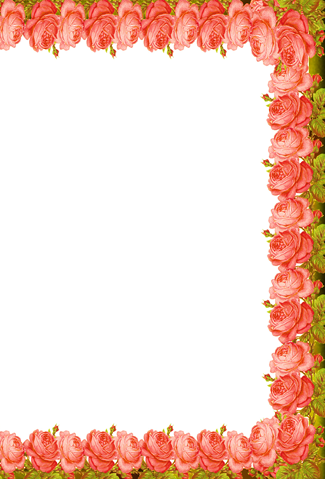 0· 6=
1· 6=
2· 6=
3· 6=
4· 6=
5· 6=
0
Мы знаем?
6
А что мы не знаем?
12
18
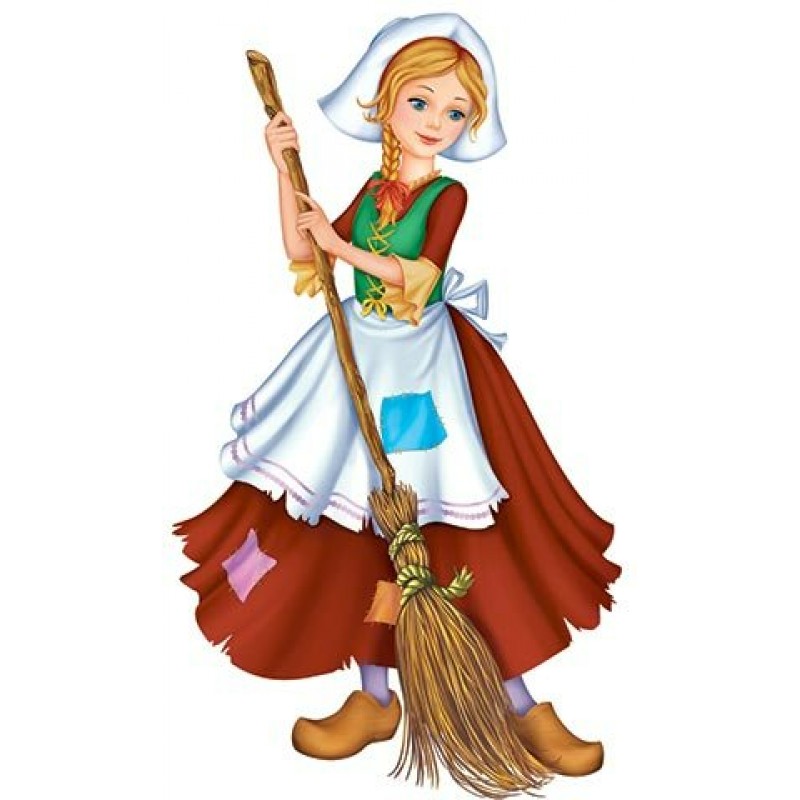 24
30
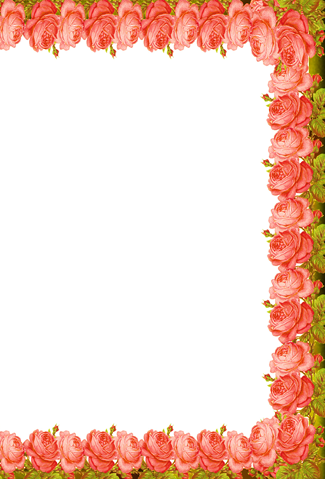 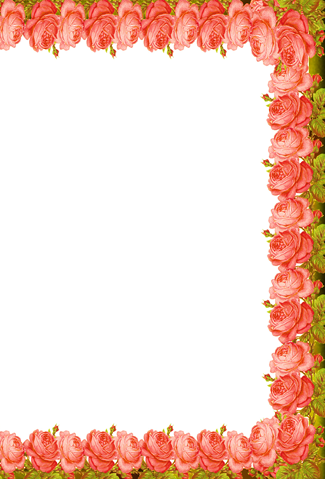 Тема урока:
Таблица умножения и деления с числом 6
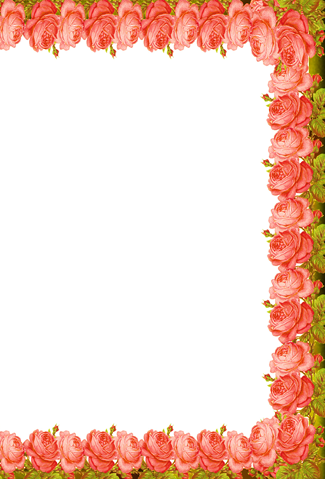 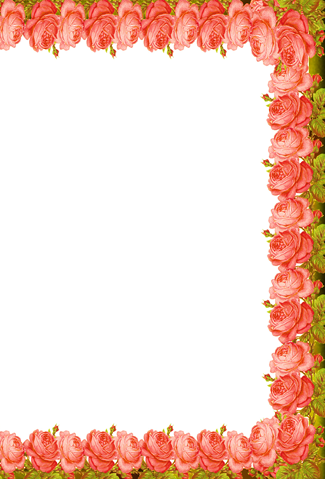 План:
1.  Заполнить первый столбик, используя счет шестерками.
2. Заполнить второй столбик, используя перестановку множителей.
3. Заполнить третий и четвертый столбики на основе взаимосвязи умножения и деления.
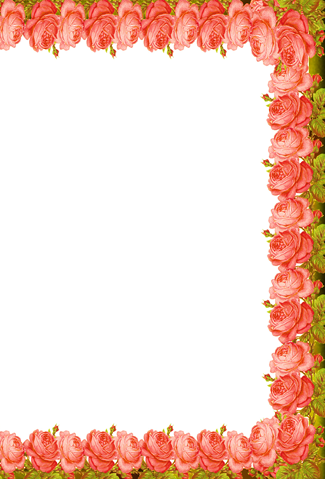 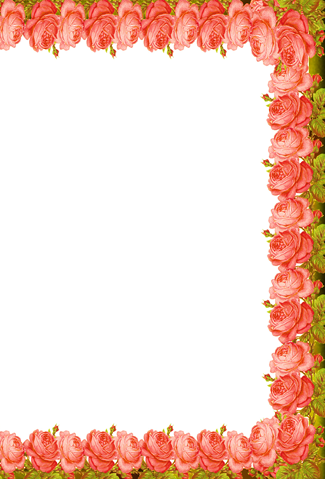 Правила работы в группе:
В группе должен быть организатор обсуждения.
Каждый может высказать свою версию решения.
Один говорит, остальные слушают и пытаются понять.
Каждая версия обсуждается в группе.
В группе согласуется общее решение.
Представитель группы защищает согласованное решение перед классом.
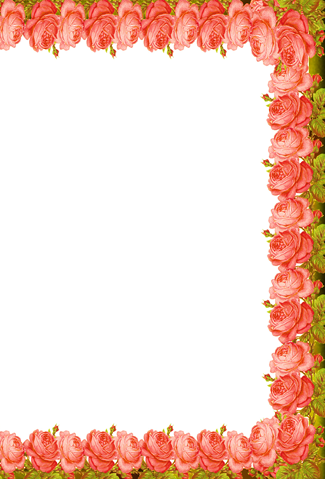 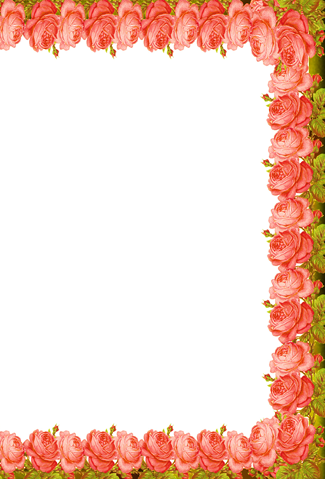 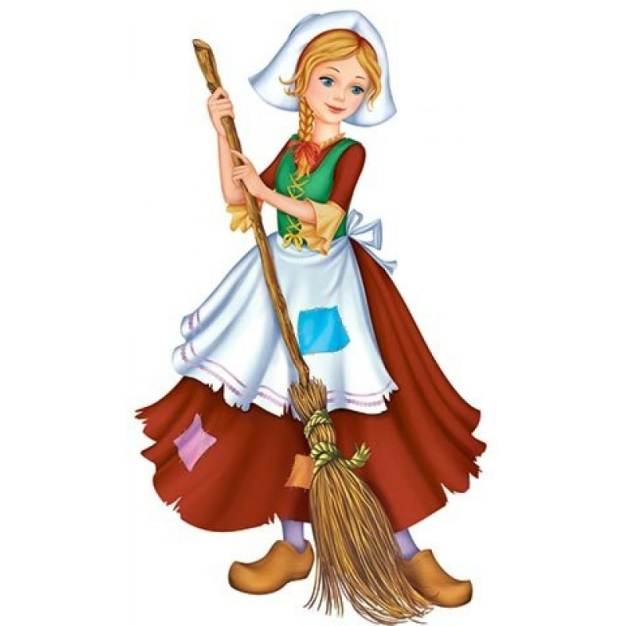 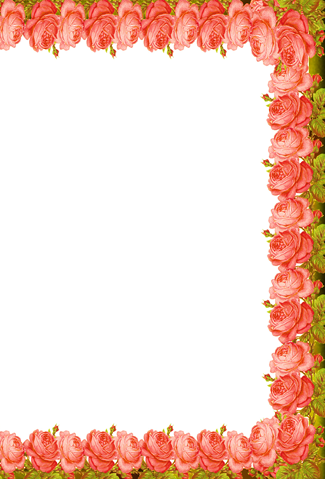 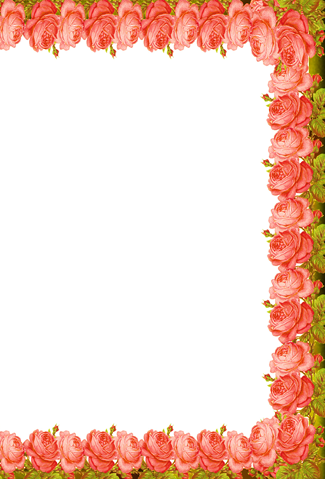 Закрепление
Золушка посадила 36 кустов роз в 6 рядов, сколько кустов роз было посажено  в  один  ряд?


На праздник 45 яблок Золушка разложила в вазы, по 9 яблок в каждую. Сколько было ваз? 


Для бальных платьев сестер,  Золушка пришила по 6 жемчужин на каждое  платье. Сколько жемчужин было пришито?
36:6=6 (к.)
45:9=5 (в.)
6·2=12 (ж.)
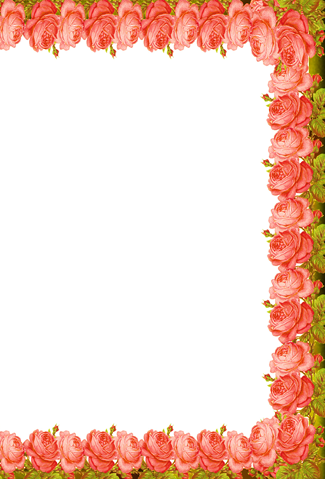 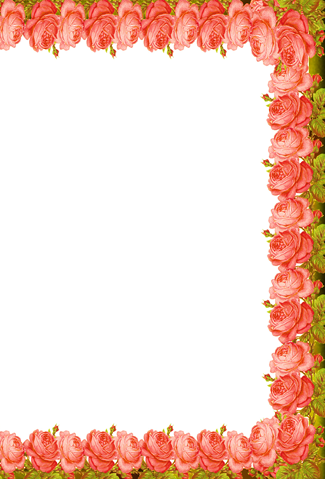 На помощь к Золушке  прилетело 48 голубей, улетело в 8 раз меньше. Сколько  голубей осталось?
1)48:8=6 (г.)-улетело
2)48 - 6=42 (г.)
Ответ: осталось 42 голубя.
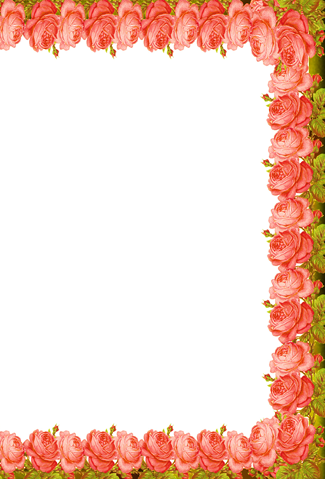 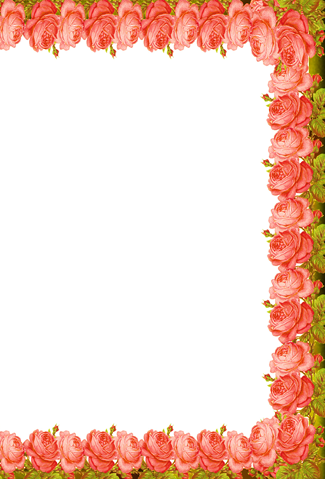 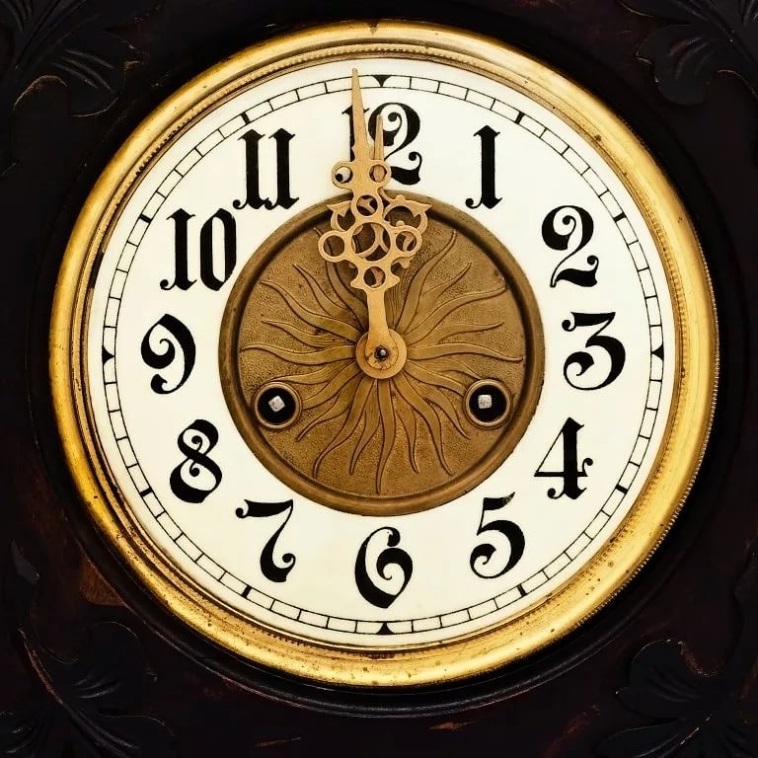 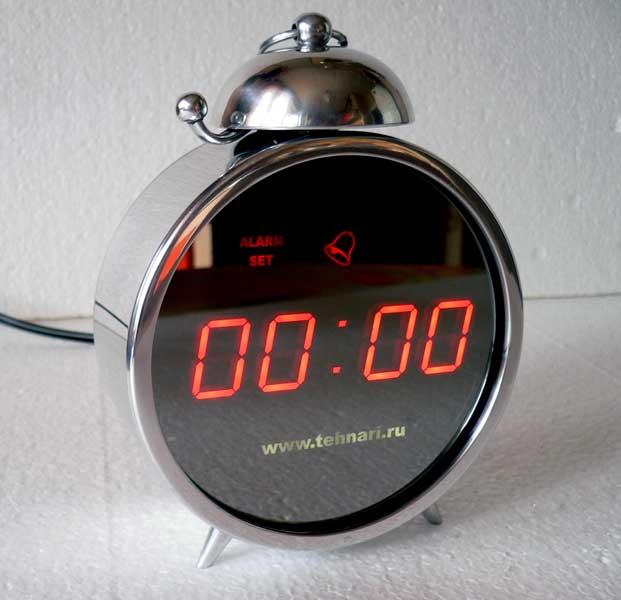 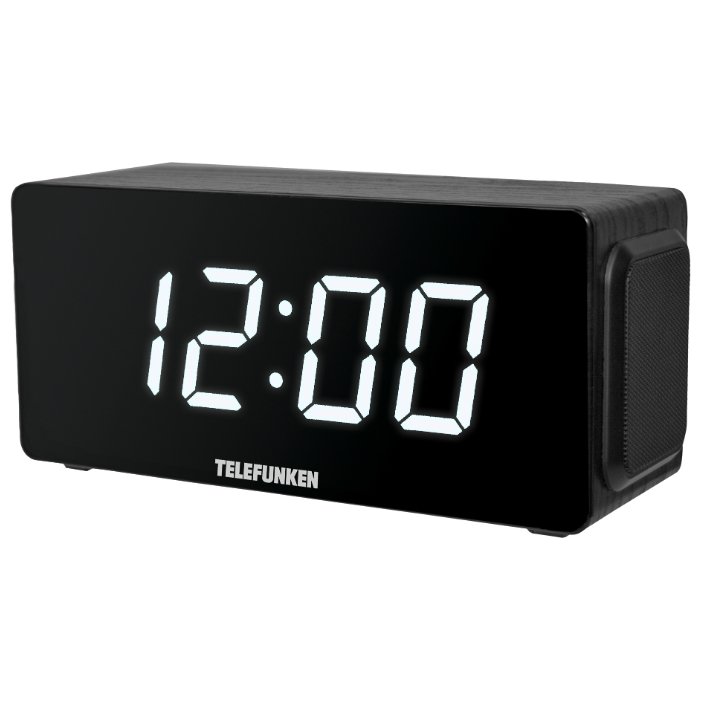 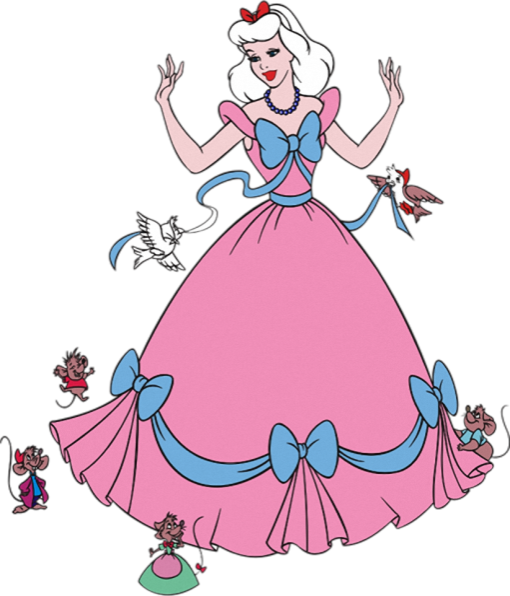 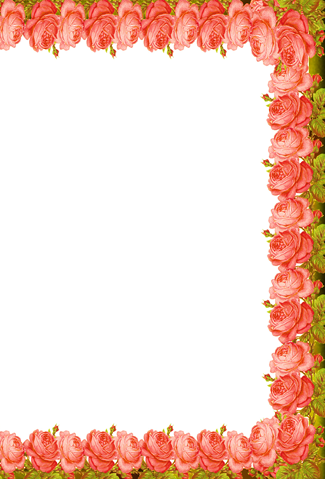 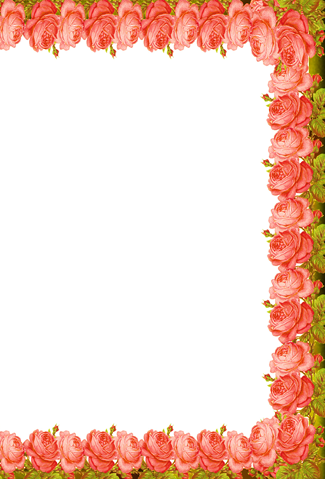 Помогите Золушке добраться до королевского дворца. Для этого  необходимо найди, чему равно расстояние, если известно что расстояние  между  деревнями   равно 6 км?
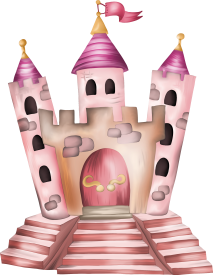 6·4=24 (км)
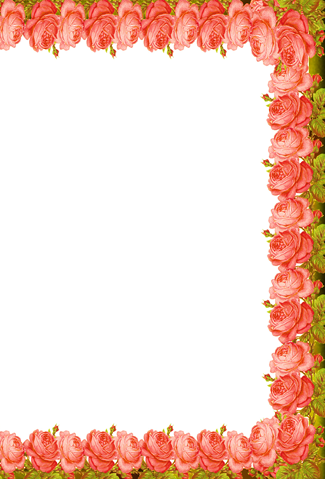 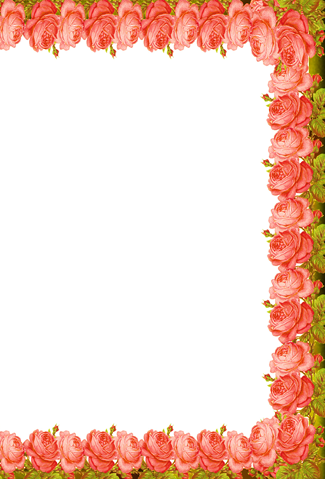 х · 6=54       48 : у=6
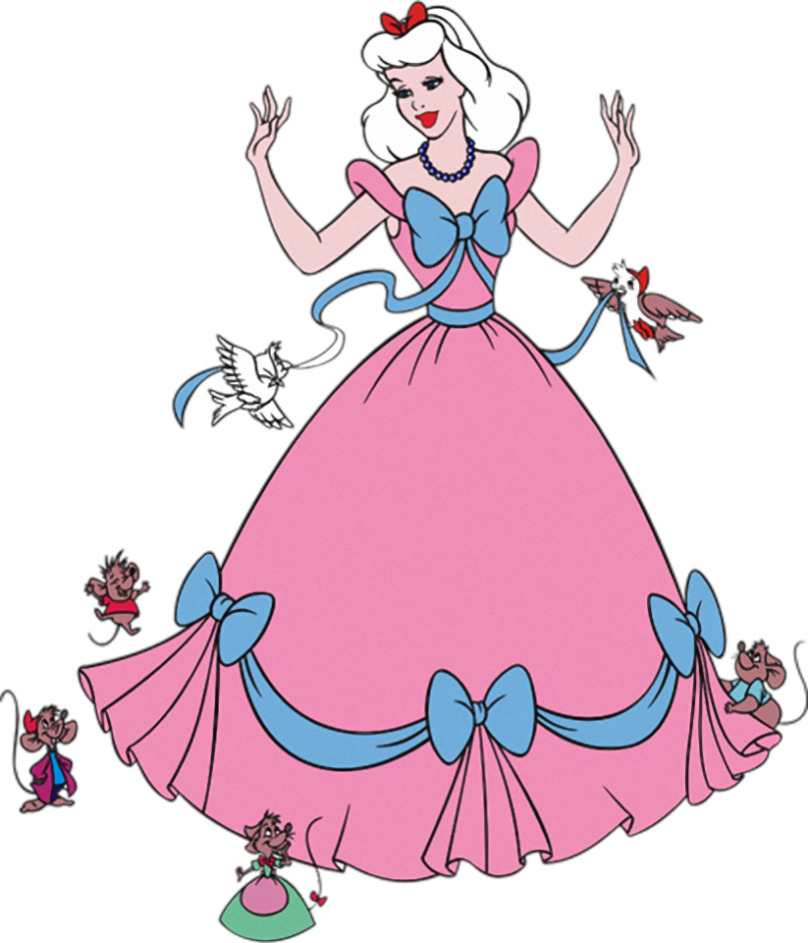 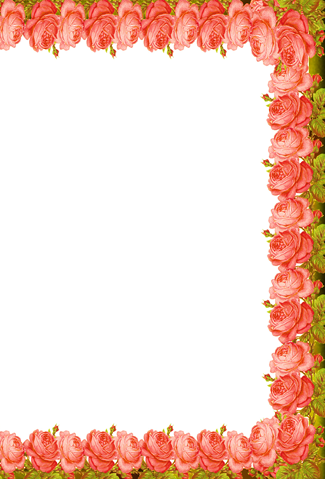 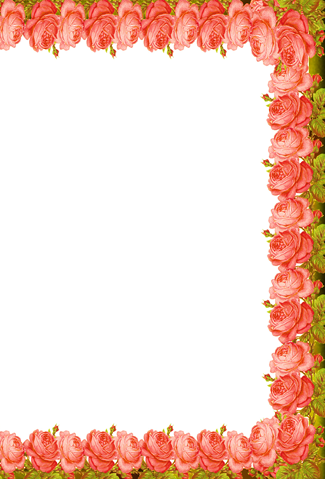 Рефлексия
Мы помогали Золушке выполнить задания Мачехи, чтобы она смогла попасть на бал, потому что Золушка …
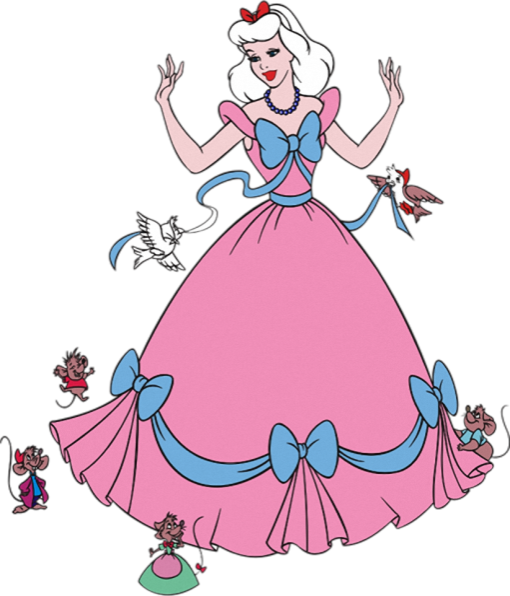 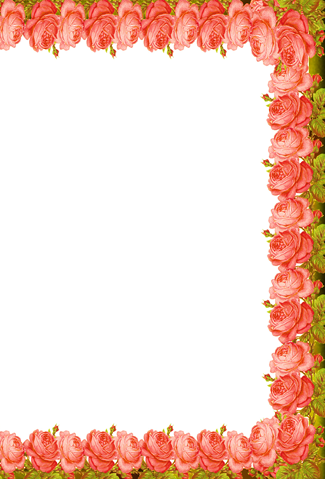 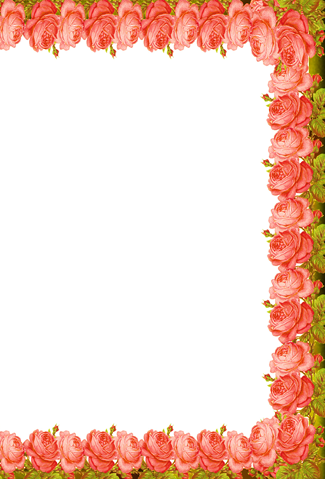 Рефлексия
Мне не понравилась Мачеха и  ее дочери , так как они ….
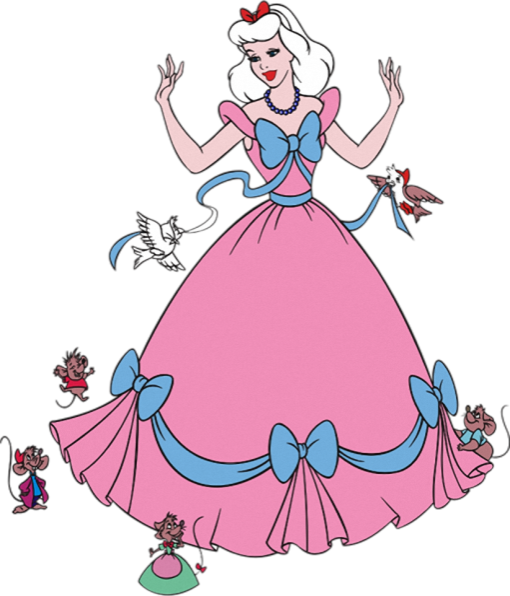 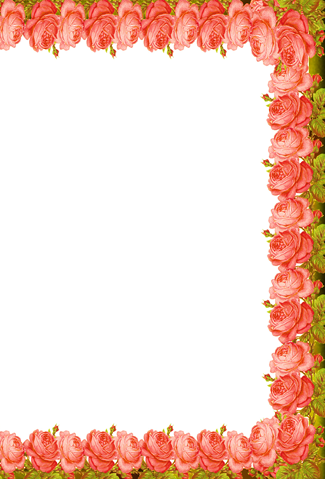 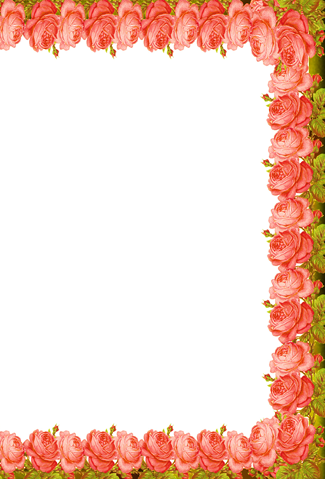 Всё понял, могу 
    объяснить.
Понял, но надо
потренироваться.
Нужна консультация.
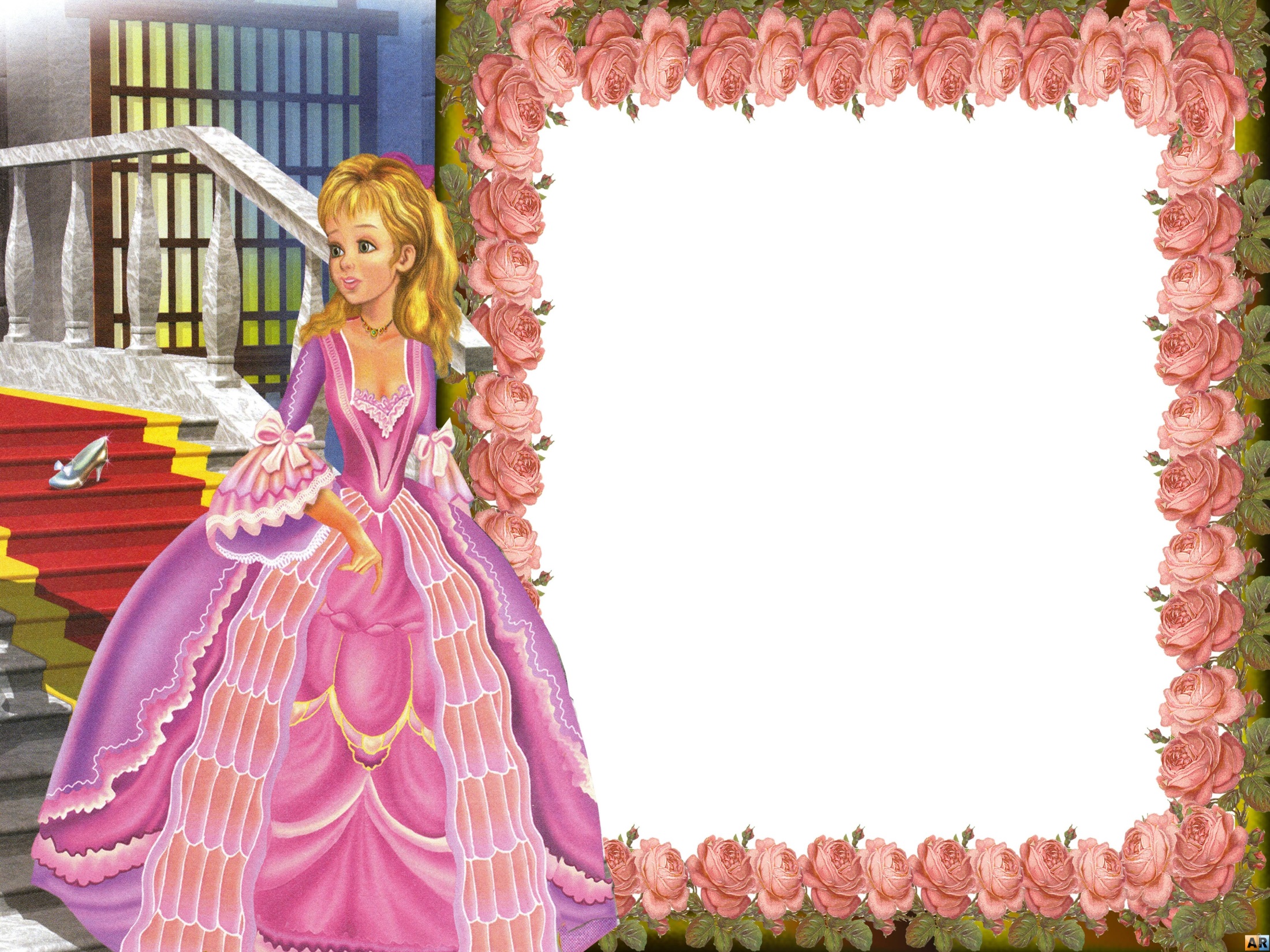 Домашнее задание:
№ 2, 6 с. 44